Valerio Pascucci: Short Bio
MS in EE University of Rome “La Sapienza”, Italy
PhD in Computer Science at Purdue University
Computer Scientist, Project Leader, Group Leader at Lawrence Livermore National Laboratory
Professor of Computer Science at the School of Computing of the University of Utah
Associate Director of the Scientific Computing and Imaging of the University of Utah
Associate Editor for IEEE TVCG
Founder of ViSUS LLC
Edited book on Topological Methods in Data Analysis and Visualization 
Over 130 articles published in journals, book chapters, and conference  proceedings
Chaired and PC member of over 40 conferences
Research Interests: Management, Processing, Analysis, and Visualization of Large Data
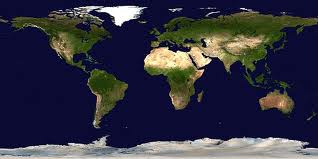 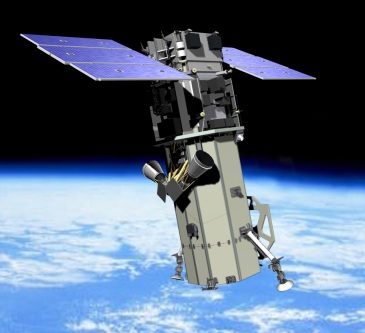 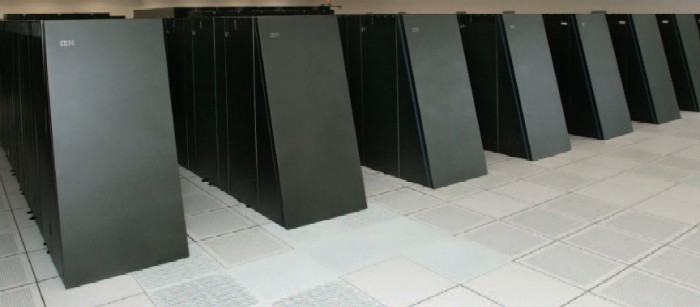 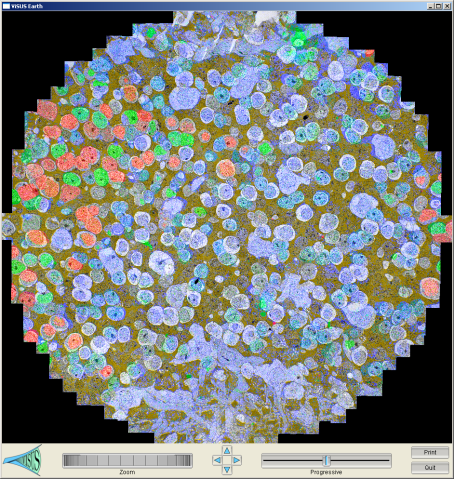 Satellite
BlueGene/L
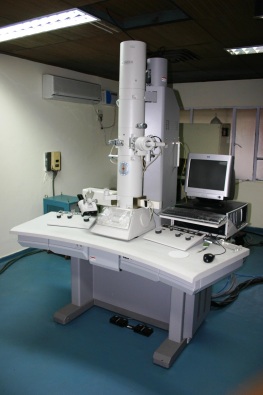 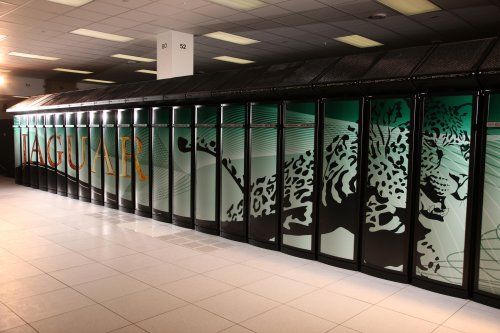 Earth Images
EM
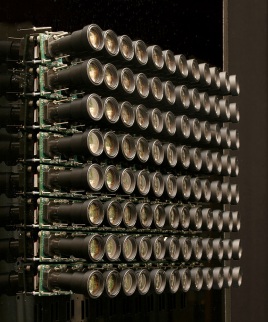 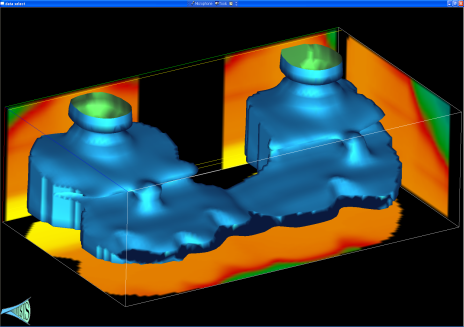 Retinal Connectome
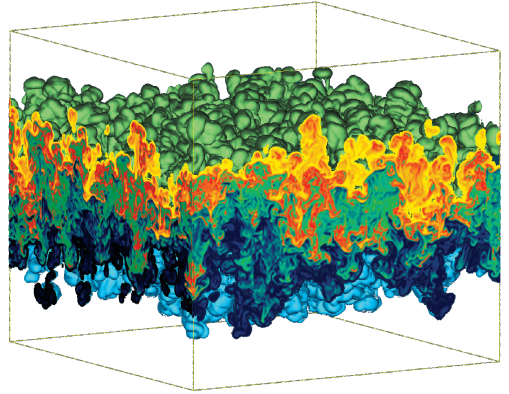 Jaguar
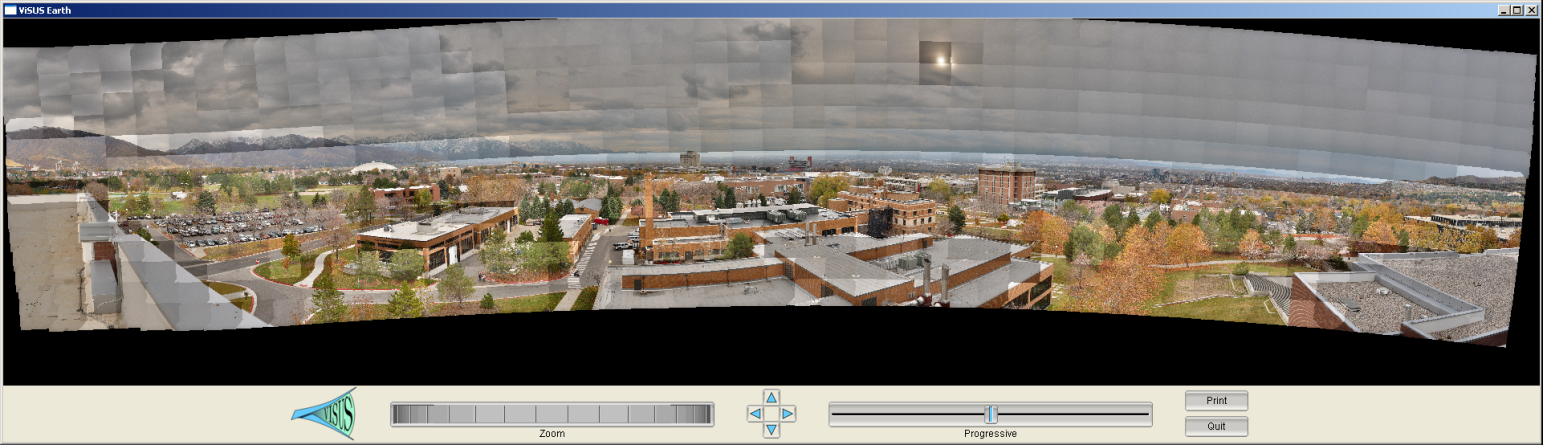 Cameras
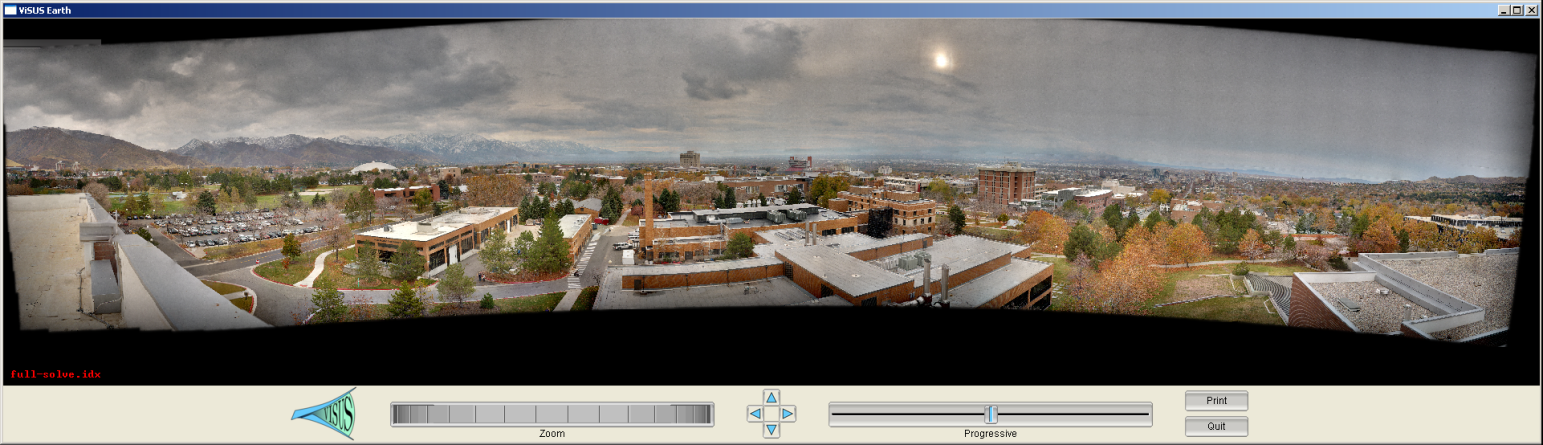 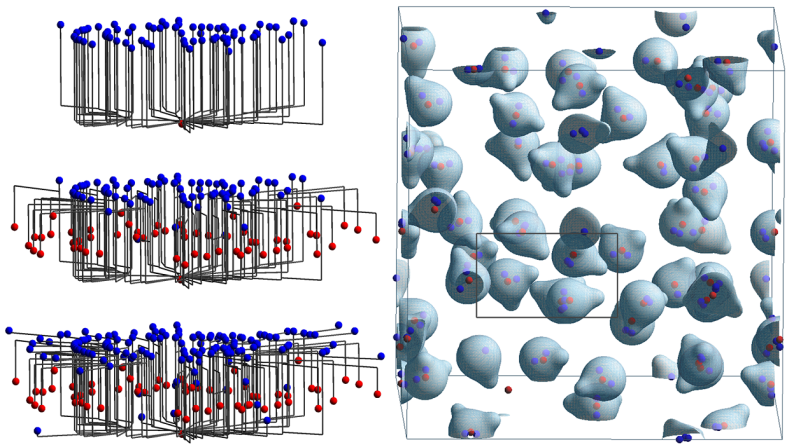 Carbon Seq. (Subsurface)
Hydrodynamic Inst.
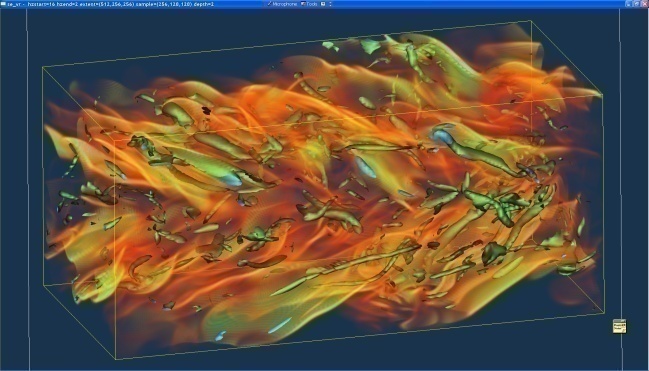 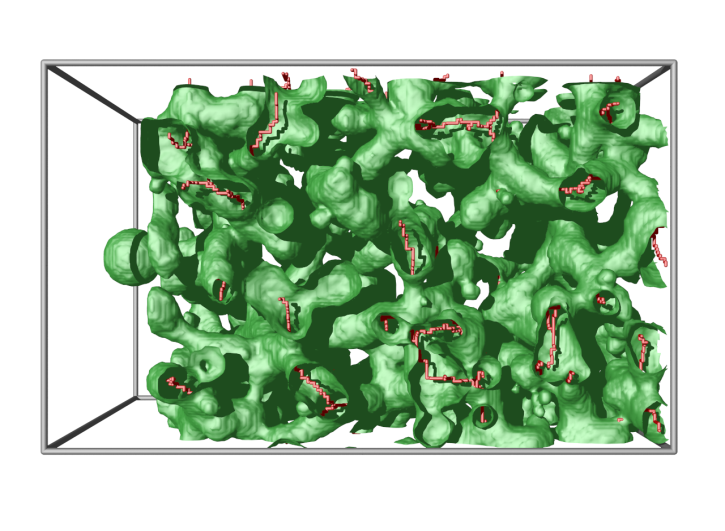 Molecular Dynamics
Climate
Turbulent
Combustion
Photography
Porous Materials
Integrated Data Management, Analysis and Visualization is Crucial for Science Discovery
Analysis of global warming trends 
over two hundred years
10 dimensional data set describing the heat release a family of simulations
Local extinction
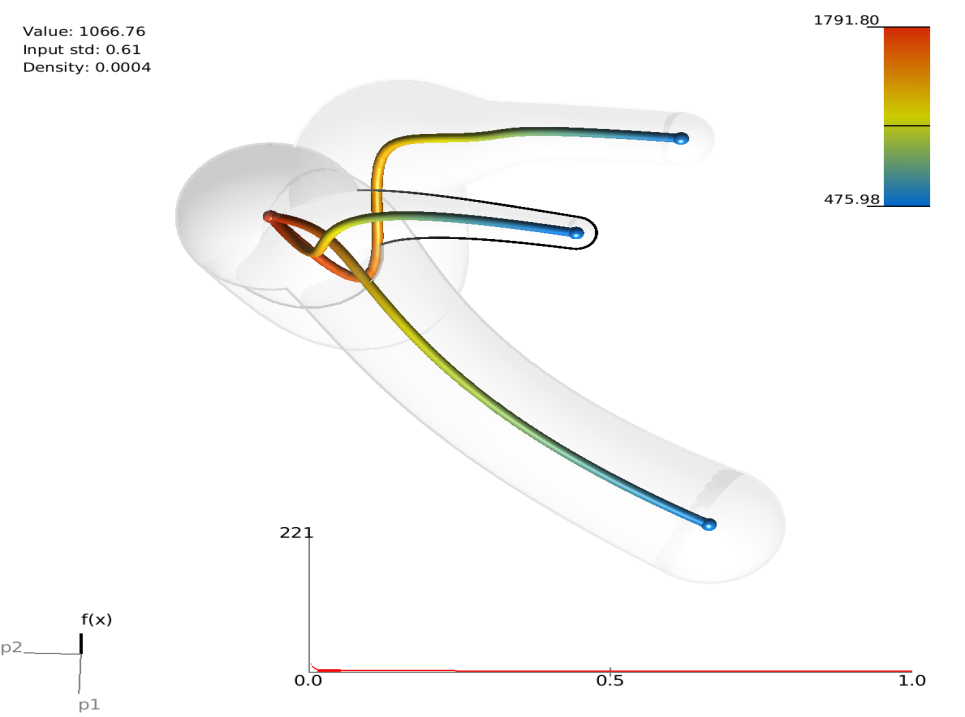 Pure 
oxidizer
Clean Burning
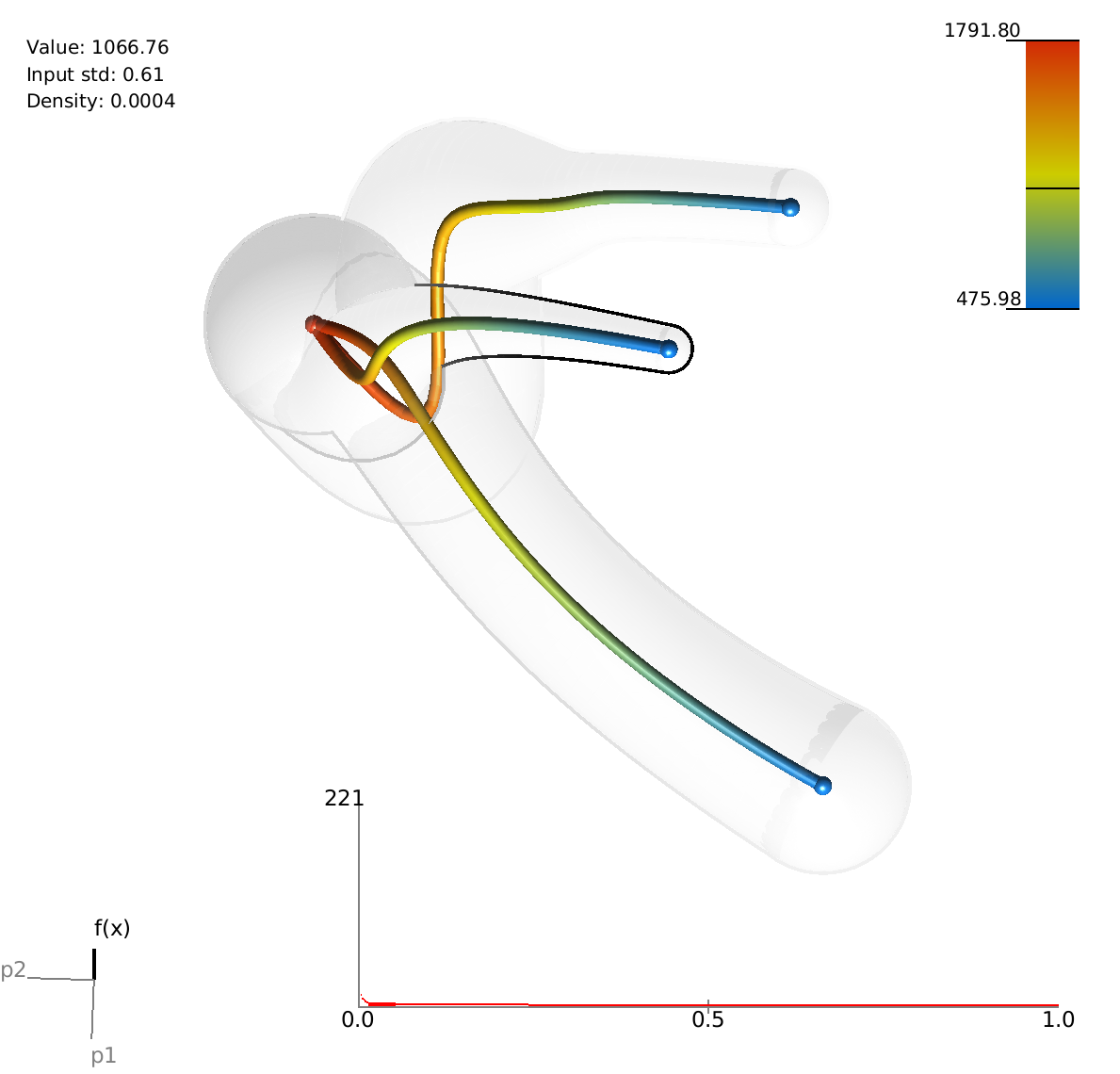 Pure fuel
CMIP Climate Ensemble
S3D Combustion Simulations
Current Project
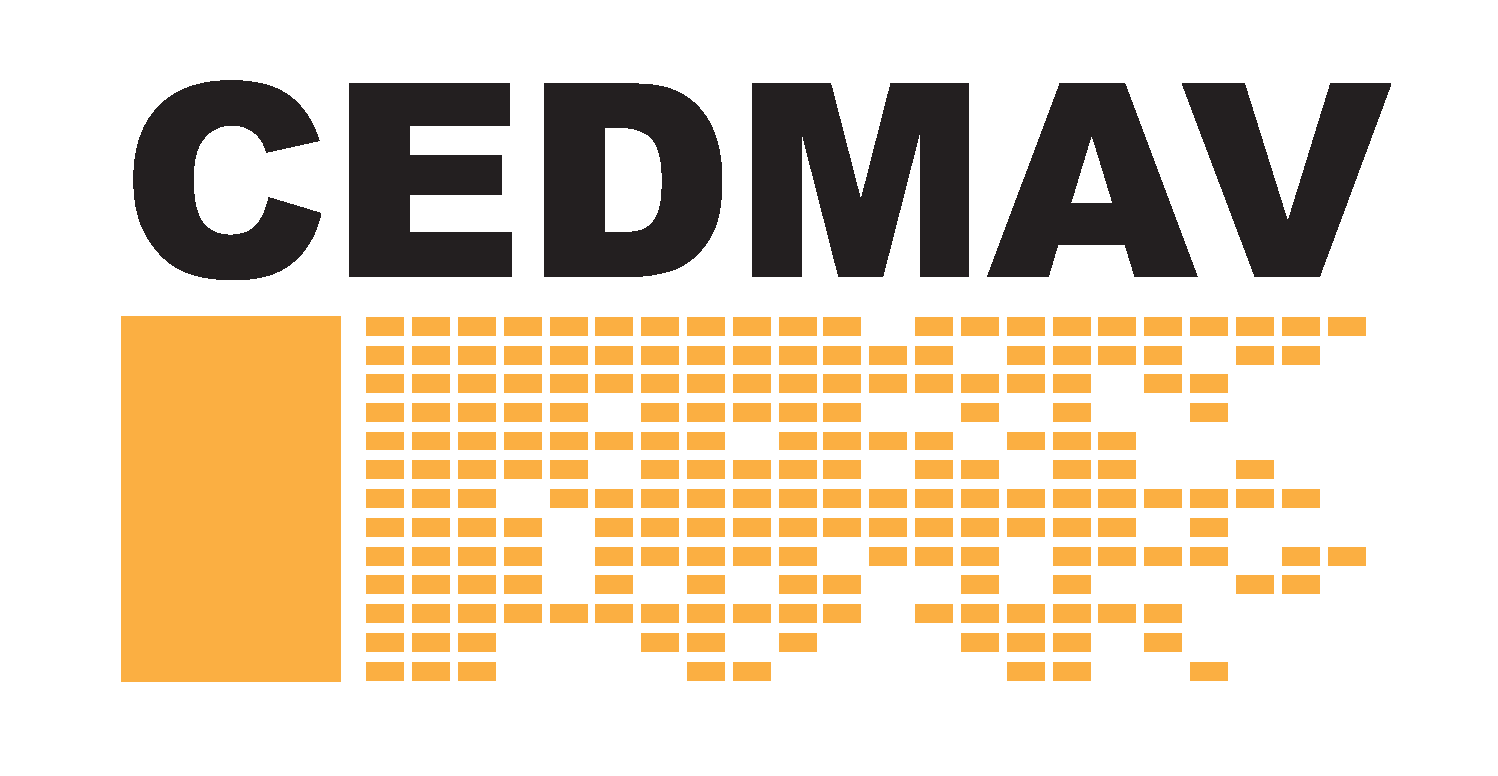 Center for Extreme Data Management, Analysis and Visualization
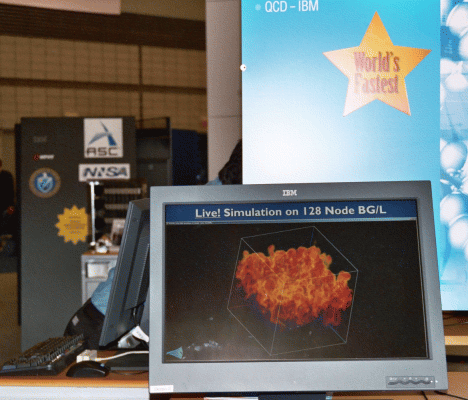 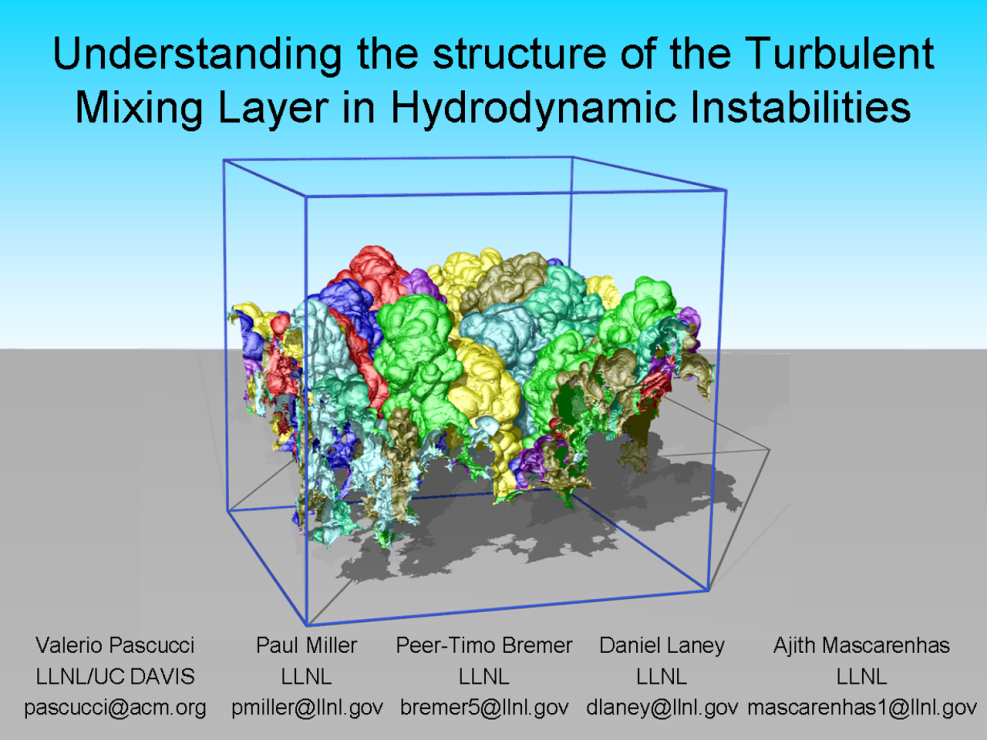 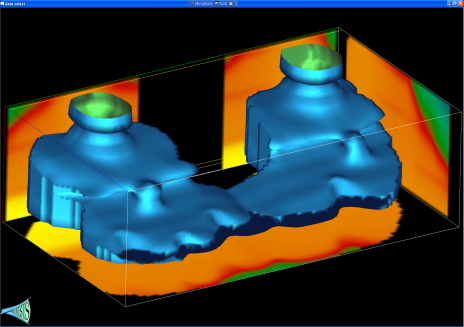 CEDMAV Mission
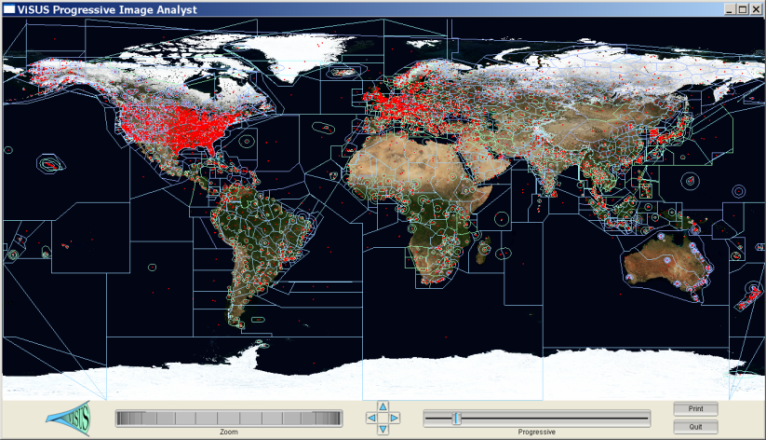 Research Future Technologies for Knowledge Extraction from Extreme Sized Data
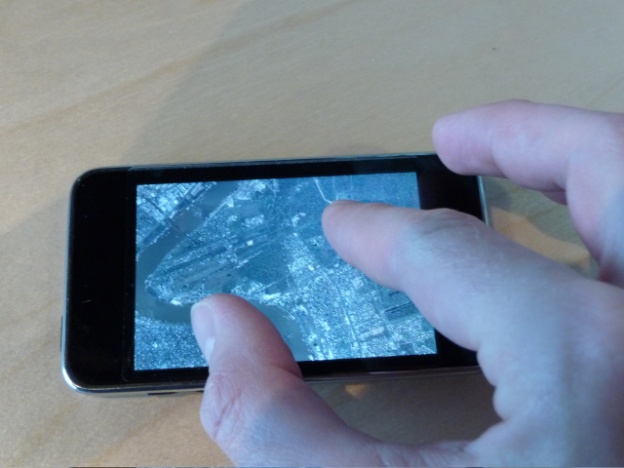 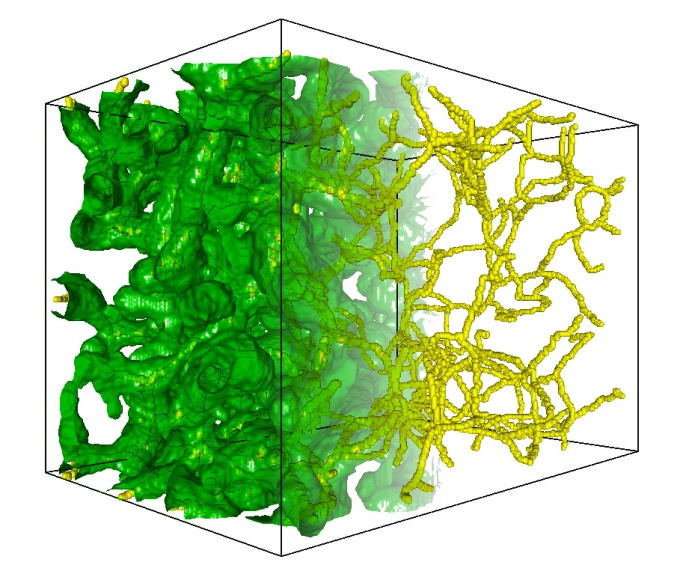 Deployment and Application of State of the Art Tools in Data Intensive Science Discovery
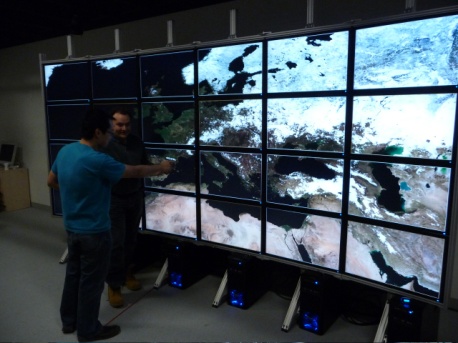 Education of the Next Generation Workforce Supporting Data Intensive Science and Engineering